Из опыта работы учительницы
МОУ «Калиновская средняя общеобразовательная школа»
Пучковой С.М.
Творчество младших школьников.
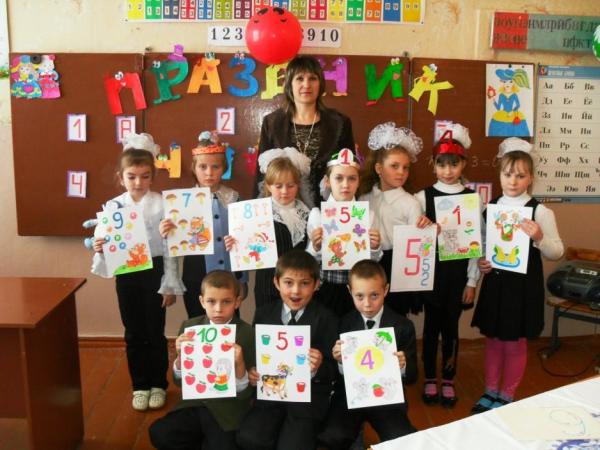 Творчество младшего школьника-
это создание им оригинального продукта, изделия  (а также решение задачи, написание сочинения и тд.), в процессе работы над которым самостоятельно применены усвоенные знания, умения, навыки.
Основные направления развития творческих способностей:

игровая деятельность,
творческое сочинительство,
сочинения и диктанты,
сюжетные и тематические циклы уроков, уроки панорамы,
интеллектуальные игры,
внеклассные мероприятия.
Литературное
чтение
Литературное чтение.
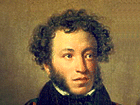 Технология
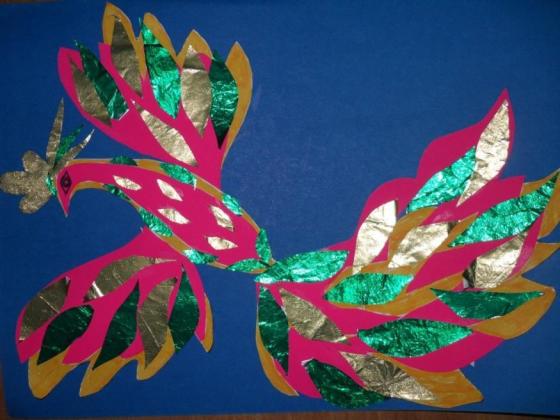 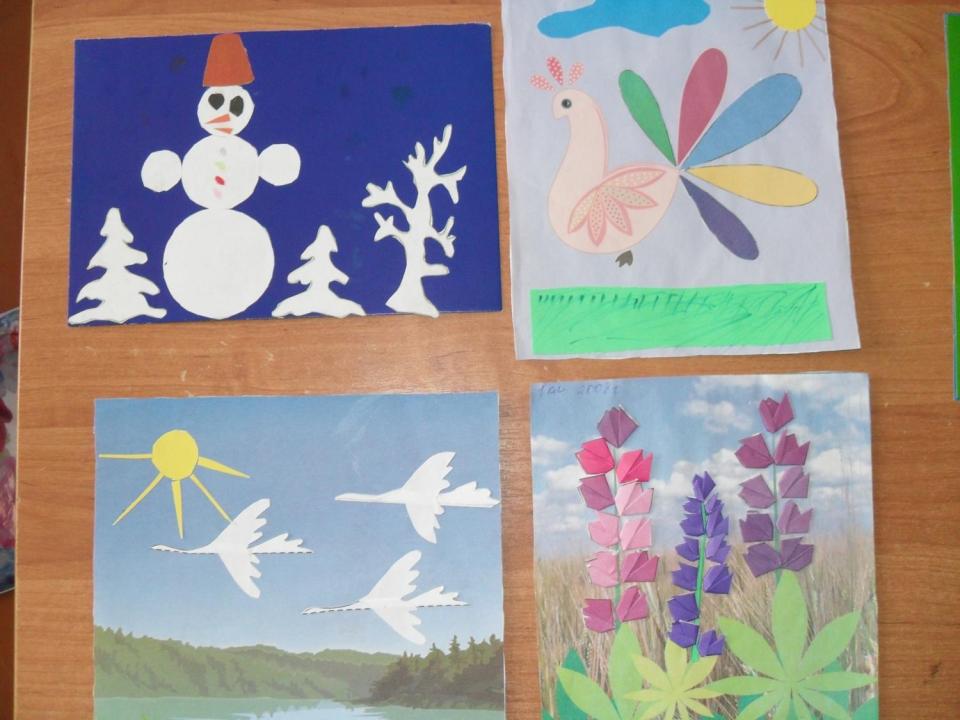 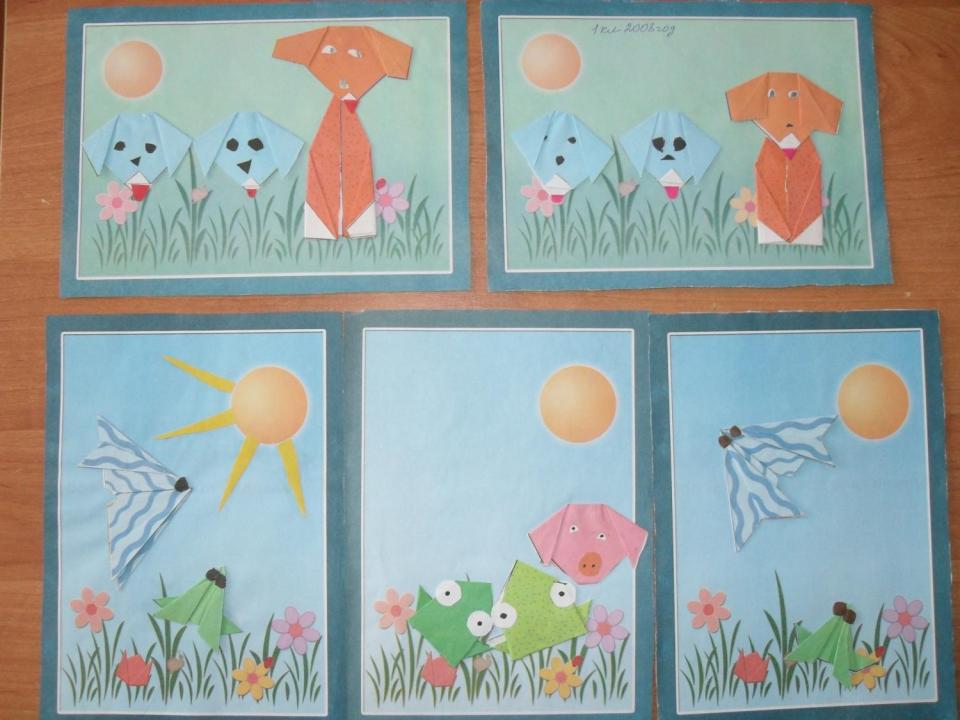 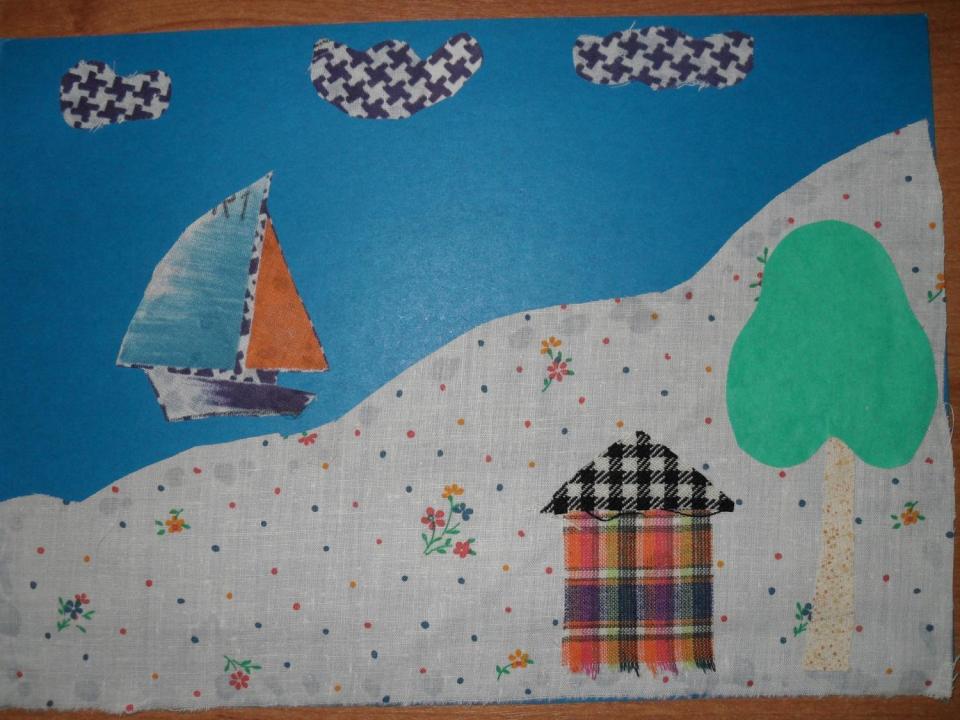 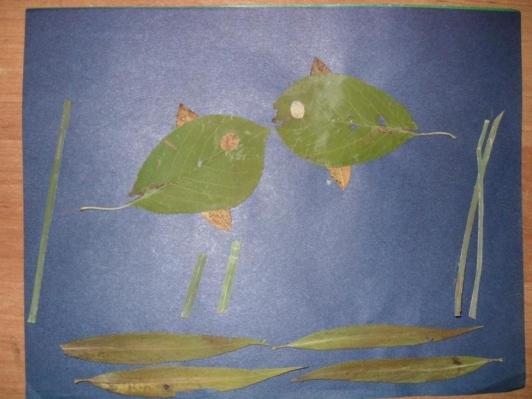 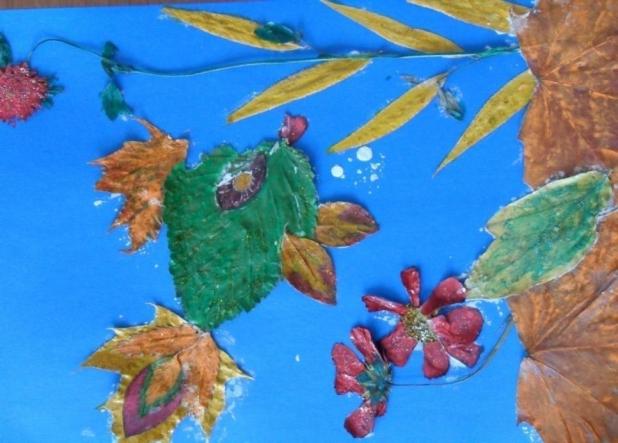 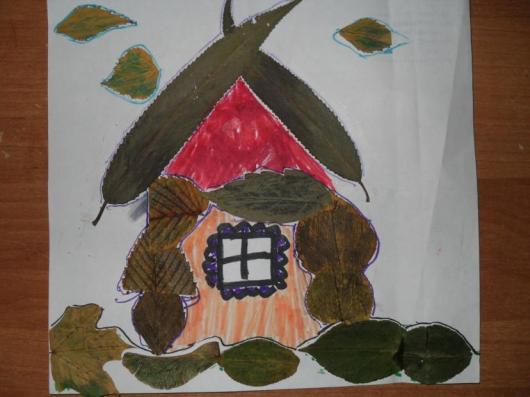 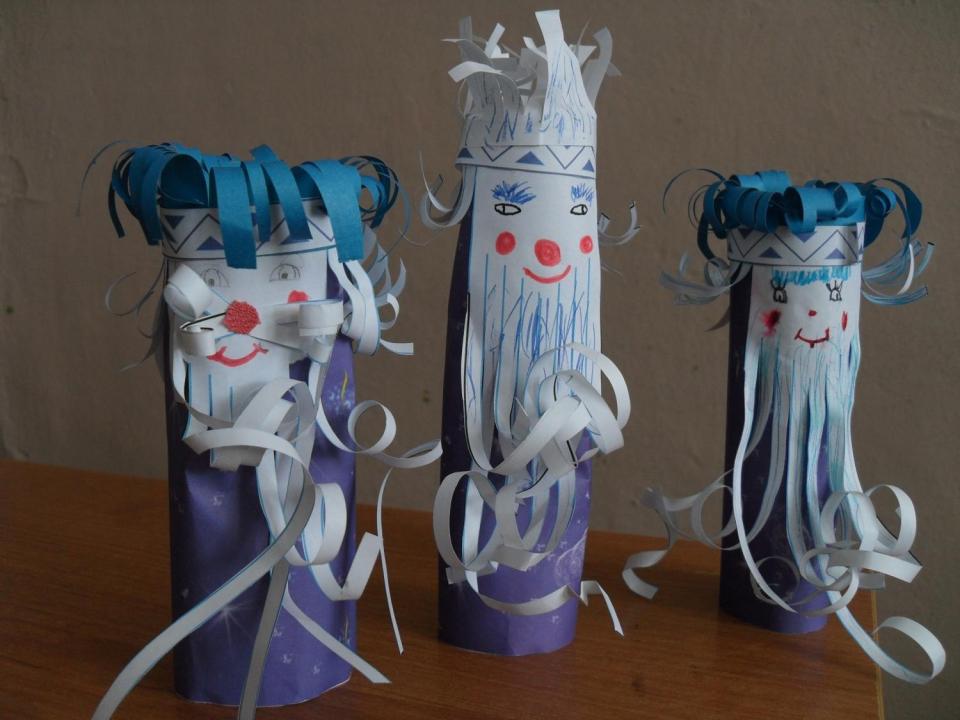 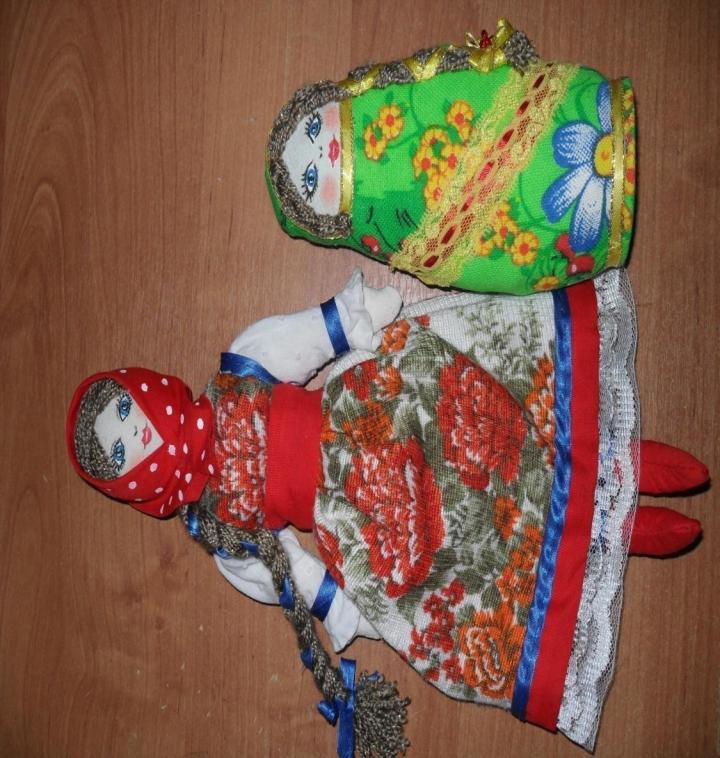 ОКРУЖАЮЩИЙ МИР
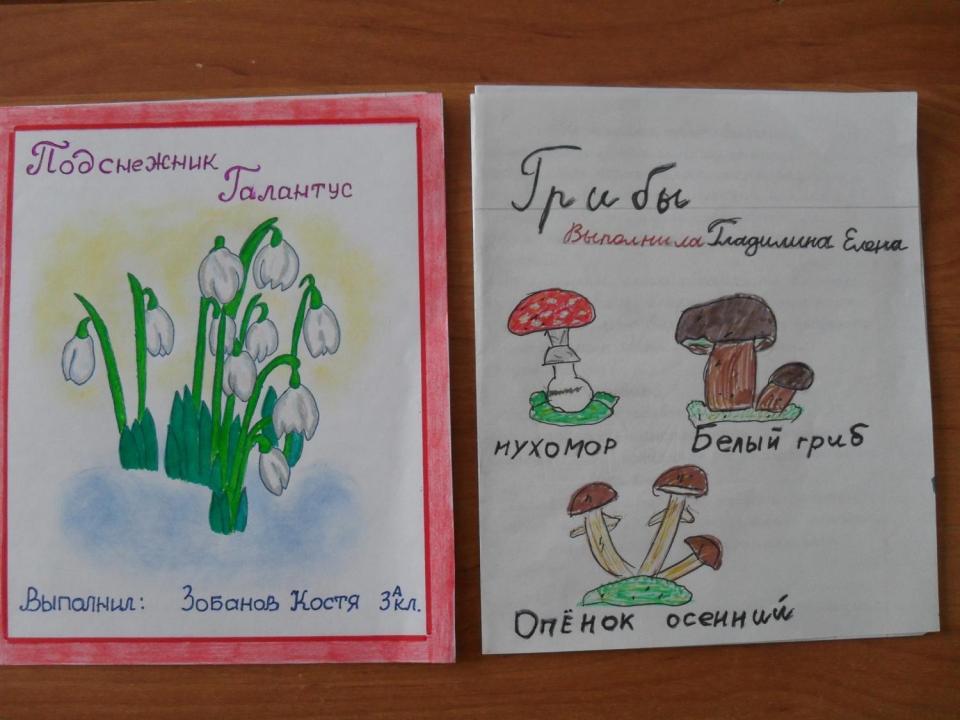 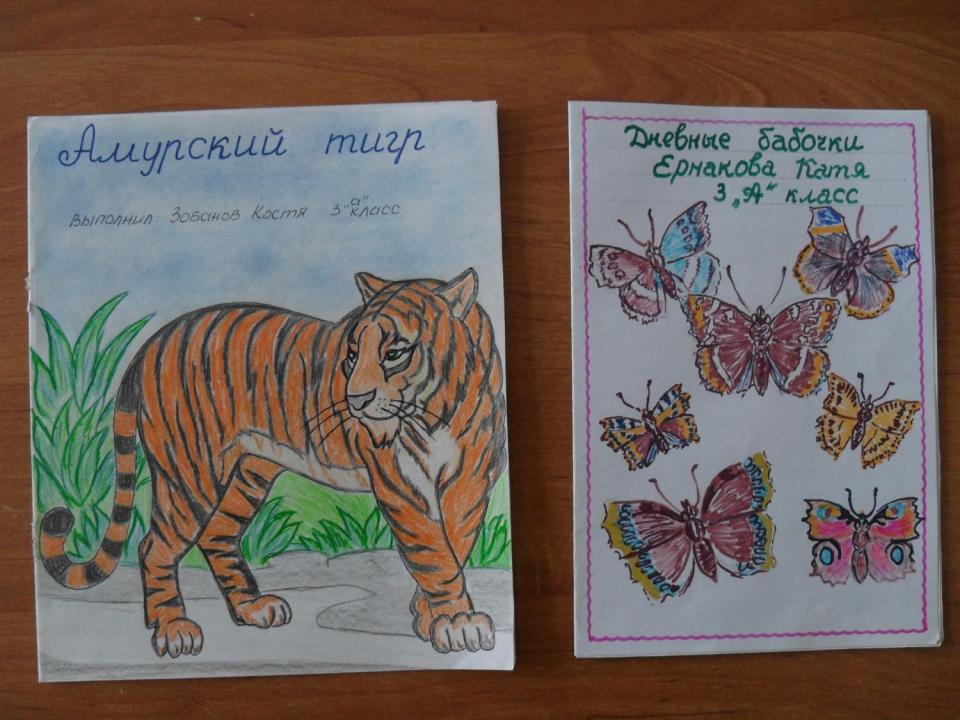 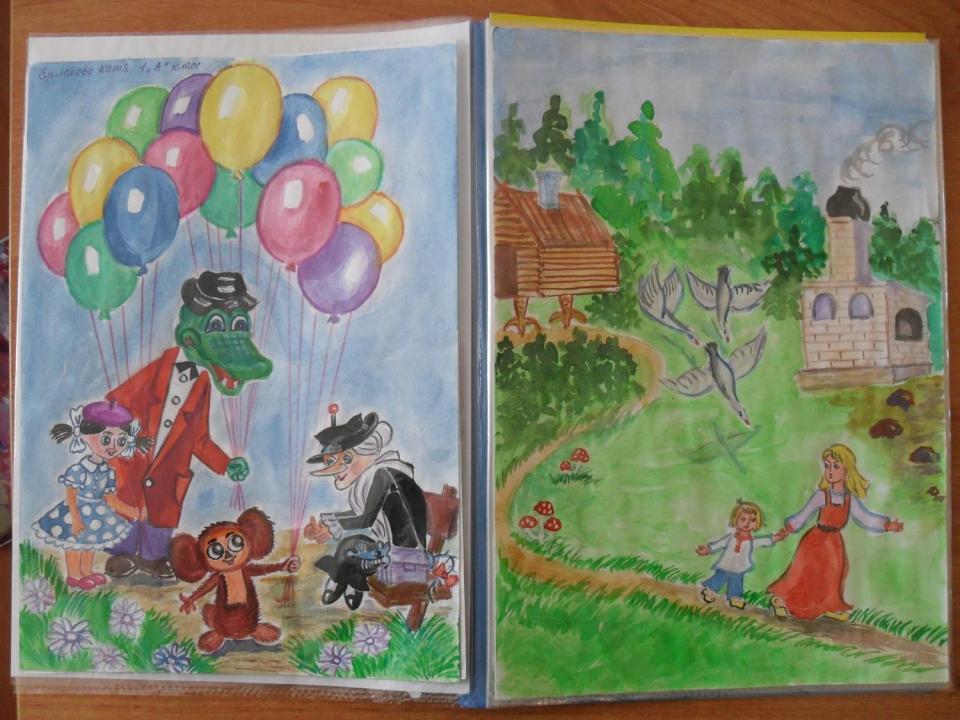 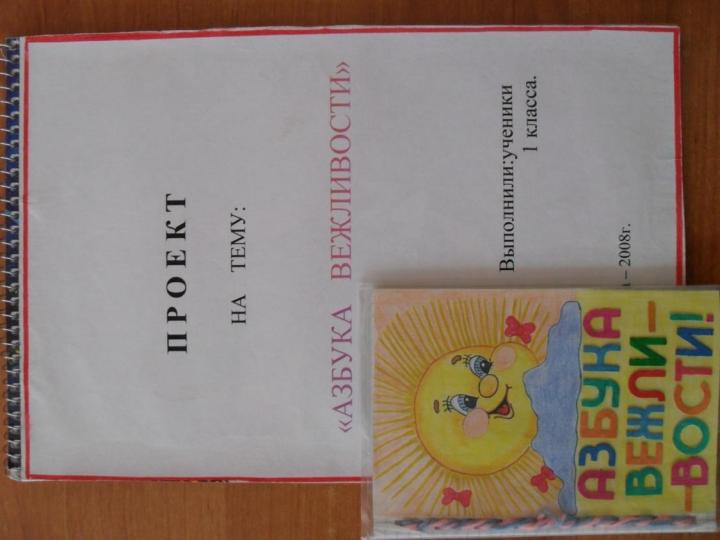 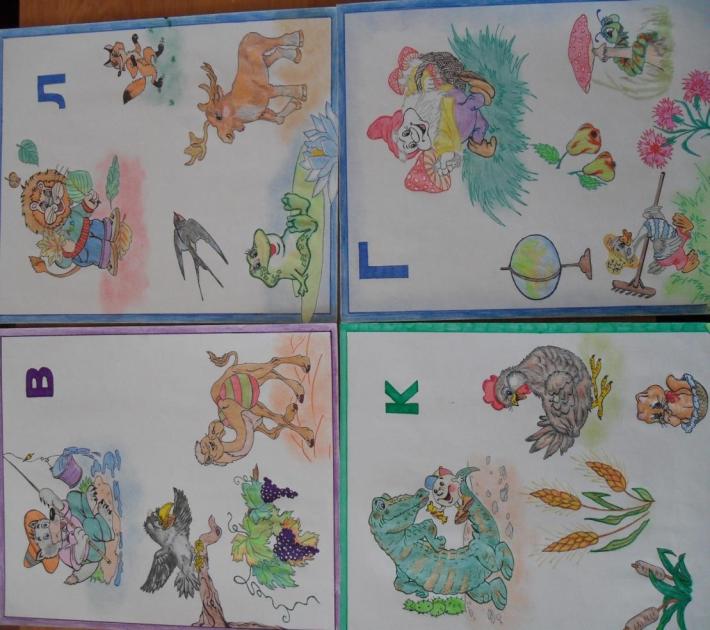 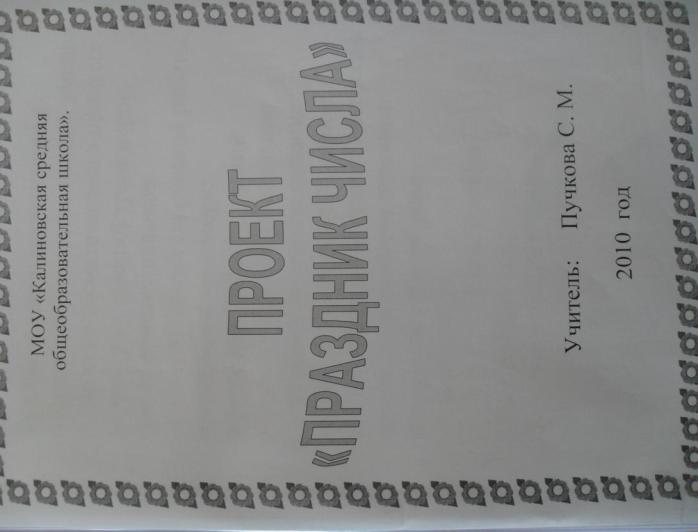 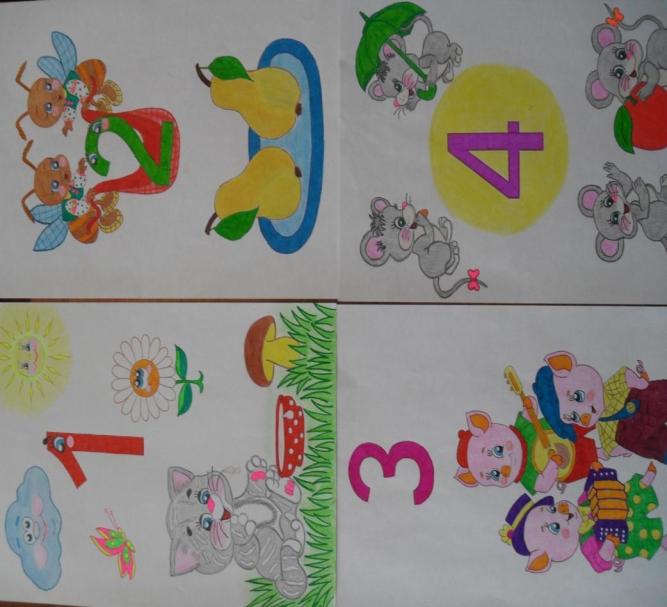 Литературный КВН
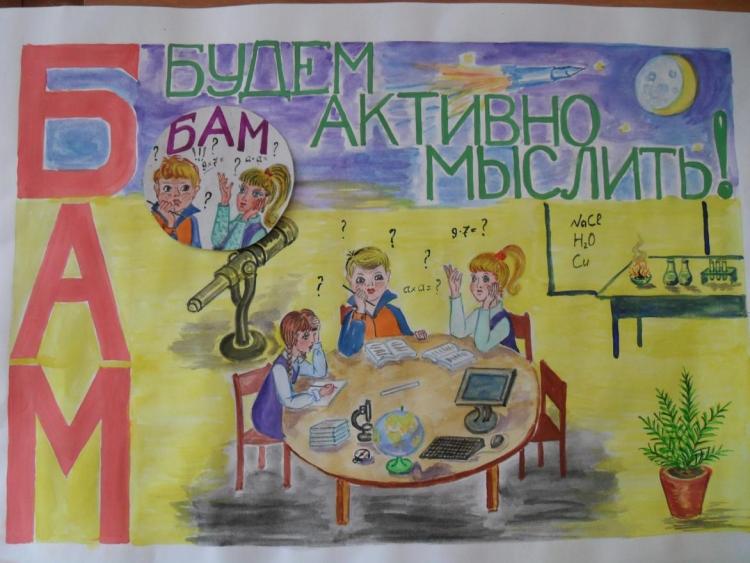 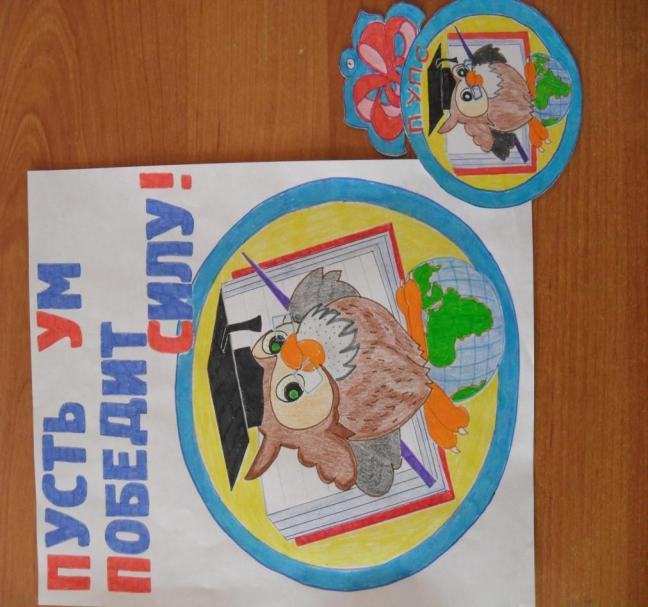 НОВЫЙ ГОД
ПРАЗДНИК ЧИСЛА
ПРАЗДНИК ЧИСЛА
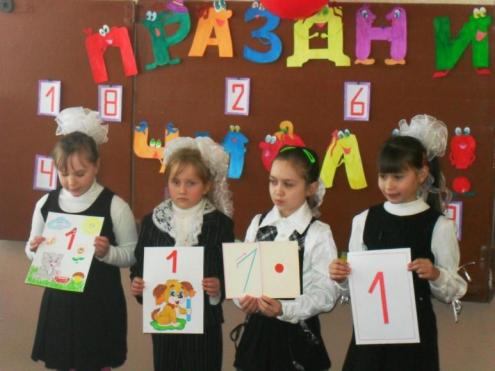 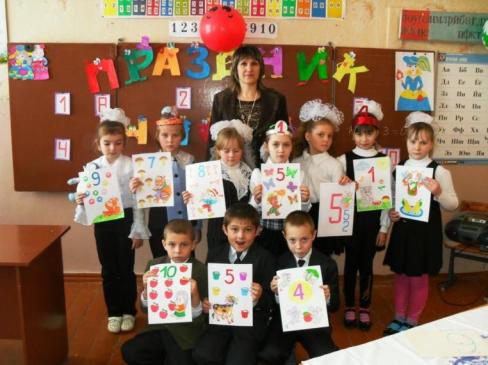 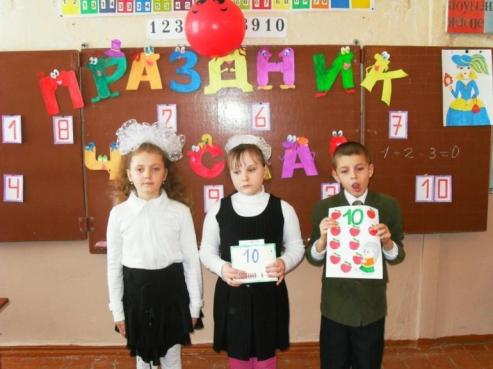 Спасибо завнимание!Творческих Вамуспехов!